Количество информации
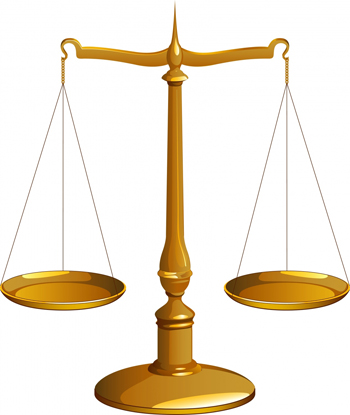 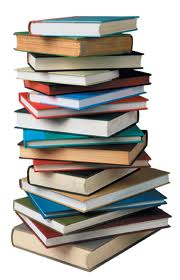 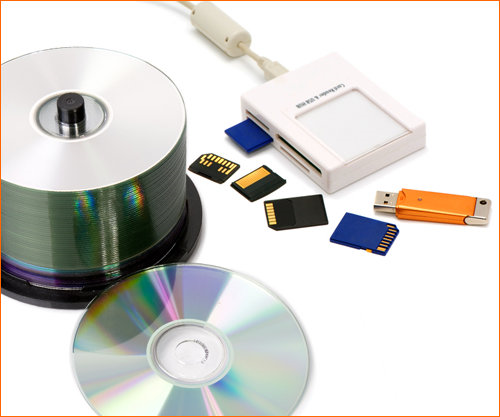 Основные:  
     1 бит – 0 или 1 
     1 байт = 8 бит
Производные: 
  от бита:	1 Кбит (Килобит) = 1024 бита
                	1 Мбит (Мегабит) = 1024 Кбит
  от байта:	1 Кбайт (Килобайт) = 1024 байт
     		1 Мбайт (Мегабайт) = 1024 Кбайт
     		1 Гбайт (Гигабайт) = 1024 Мбайт
     		1 Тбайт (Терабайт) = 1024 Гбайт
Более крупные:   1 Петабайт,  1 Экзабайт, 1 Зетабайт, 1 Йотабайт
в более мелкие единицы – умножать на…
*8           *1024          *1024            *1024
Бит
Байт
Килобайт
Мегабайт
Гигабайт
/8           /1024           /1024            /1024
в более крупные единицы – делить на…
Пример:  725 байт = 725 * 8 = 5800 бит 
                  725 байт = 725 / 1024 = 0,7 Килобайт